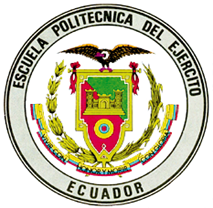 PROYECTO REALIZADO PREVIO LA OBTENCIÓN DEL TÍTULO DE INGENIERO EN ELECTRÓNICA E INSTRUMENTACIÓN
CARRERA DE INGENIERÍA ELECTRÓNICA E INSTRUMENTACIÓN.
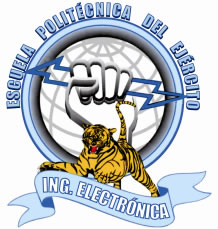 Autores:
Tania Janina Aguinsaca Aguinsaca
José Alberto Ortega Guaitarilla
TEMA:AUTOMATIZACIÓN Y SUPERVISIÓN DEL PROCESO DE ELABORACIÓN DE BLOQUES DE HIELO SECO PARA MEJORAR EL RENDIMIENTO DE PRODUCCIÓN EN LA PLANTA DE CO2EN LA EMPRESA LINDE ECUADOR S.A.
ANTECEDENTES
En planta de CO2 ubicada en la provincia de Pichincha sector Macachí se encuentra el proceso de fabricación de bloques de hielo seco el mismo que ha basado su funcionamiento en una estructura mecánica, neumática, hidráulica y eléctrica que databa de planos realizados en 1980, que bajo un adecuado mantenimiento se han logrando conjugar para la elaboración del producto final.
PROBLEMÁTICA
Pese al mantenimiento realizado en la prensa de hielo seco, existían algunos problemas que se enfocaban principalmente en su sistema de control entre los cuales podemos destacar: 
Instrumentos obsoletos como lo es el uso de manómetros convencionales que no permitían una visualización exacta y precisa de la presión por parte de los operadores
Conexiones abultadas y sin marquillas que dificulta el distinguir posibles desconexiones.
 Temporizadores que eran utilizados de forma manual y cada determinado tiempo requieren un ajuste, lo que hacía que existan tiempos muertos en el proceso e imprecisión en la elaboración del producto final
Uso de contactores electromecánicos  que requería mantenimiento periódico, significaba gastos que pudieron ser disminuido gracias a la automatización
no contar con sistema de gestión de alarmas hacía que el proceso de operación sea inseguro poniendo en riesgo al personal que opera la máquina.
Botones sin identificación lo cual dificultaba la operación y el riesgo de error en la manipulación
SOLUCIÓN PLANTEADA
Se planteo el uso de equipos eléctricos y electrónicos modernos que permitan el correcto funcionamiento del proceso, supervisión y operación desde un computador, registro de variables en tiempo real, sistemas de alarmas y solucionar problemas de colisiones entre pistones.
DISEÑO
FUNCIONAMIENTO
RECOLECCIÓN DE DATOS
DIMENSIONAMIENTO DE EQUIPOS
DISEÑO DEL SISTEMA DE CONTROL
DISEÑO DEL HMI
DISEÑO DEL TABLERO ELÉCTRICO
MONTAJE
FUNCIONAMIENTO
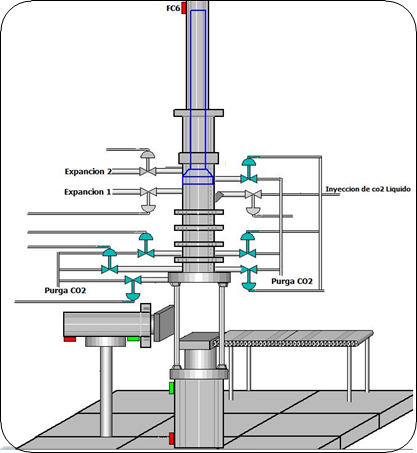 RECOLECCIÓN DE DATOS
Para conocer cual seria el valor optimo del proceso de elaboración de bloques de hielo seco, se procedió a tomar datos basados en los siguientes puntos de evaluación:
Tiempo de inyección.
Peso del bloque
Tamaño del bloque
Operador
Tiempo total de ciclo.
ANÁLISIS DE RESULTADOS
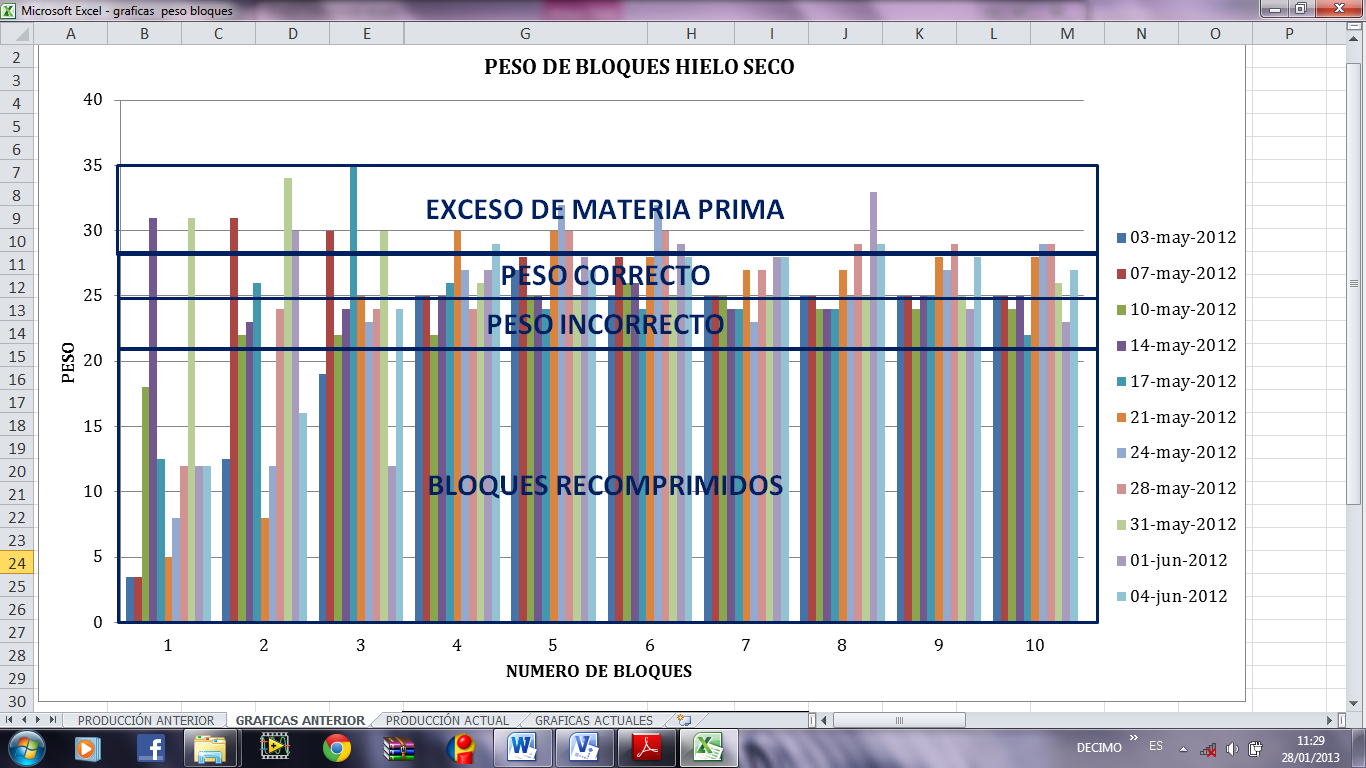 DIMENSIONAMIENTO DE EQUIPOS
Para el dimensionamiento de equipos se basó en las principales variables que intervienen en el proceso y sus rangos máximos de operación, verificar los equipos que se podían re-utilizar para disminuir costos de materiales.
PLC S7-1200: CPU 1214C, ac/dc/relay
Módulo de entradas digitales: SM 1231 DC
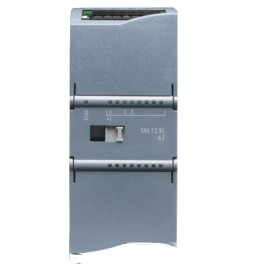 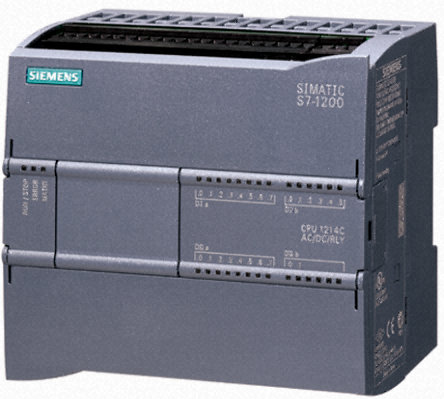 Módulo de salidas digitales: SM 1221 DC
Módulo de entradas analógicas SM 1222
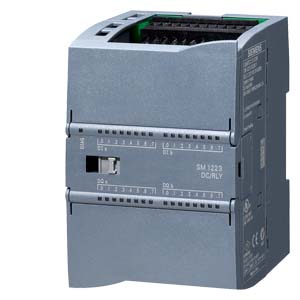 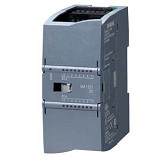 Transmisores vegabar de 16-25-400 bares
Relés con bobina de 110V
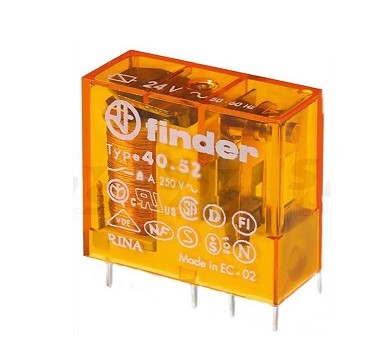 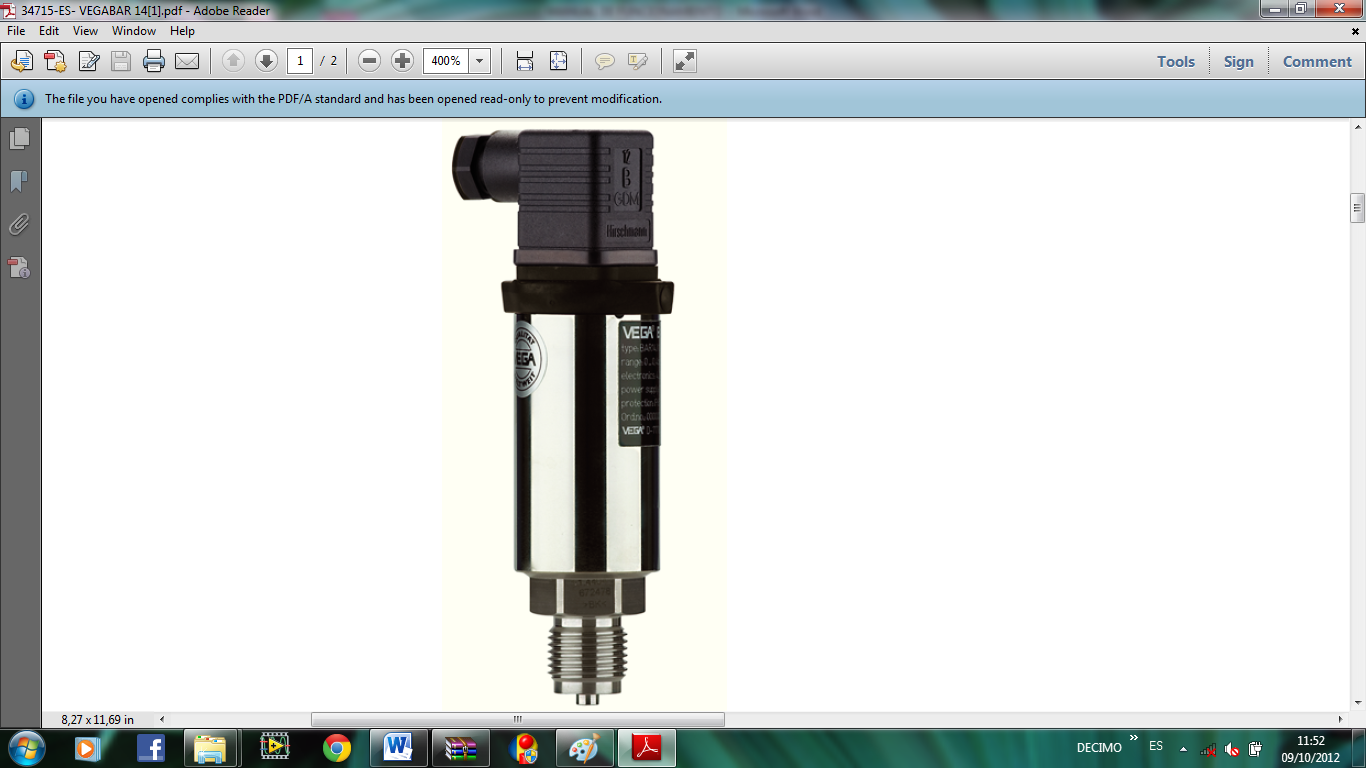 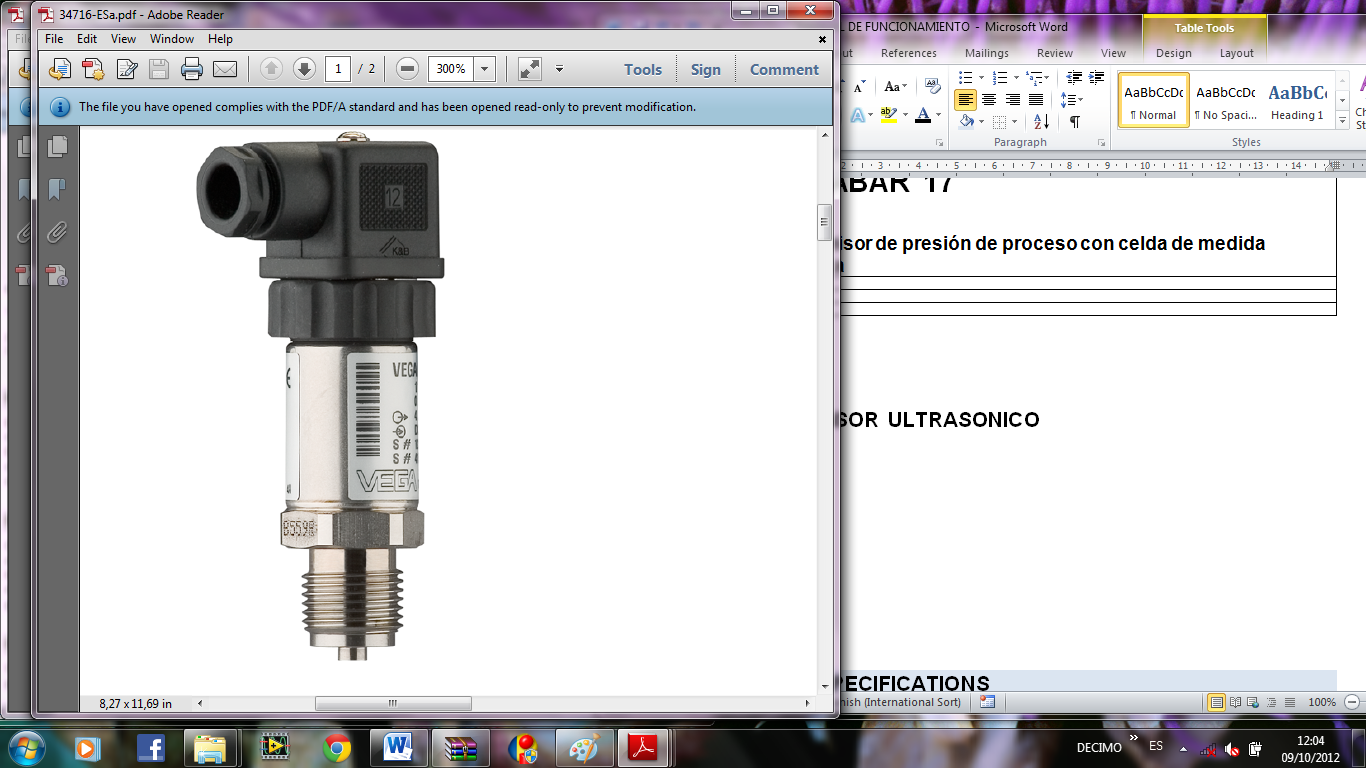 Breaker de 220V a 80A
Relés con bobina de 24VDC
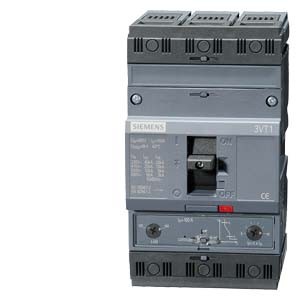 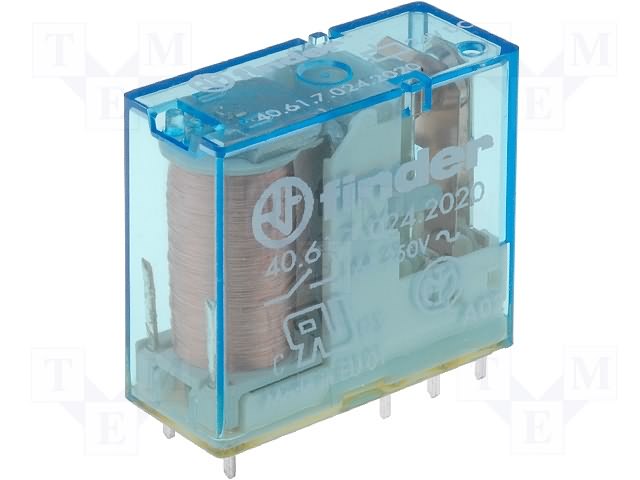 EQUIPOS RE-UTILIZADOS
Contactor de activación de bomba
Contactor para calentadores
Electroválvulas neumáticas
Electroválvulas hidráulicas
DISEÑO DEL SISTEMA DE CONTROL
Luego de haber analizado toda la documentación existente que databa de 1980 y ver la complejidad del diseño, modificaciones que se habían hecho las cuales no constaban en los planos.
Se decidió realizar el sistema de control a partir del funcionamiento, para lo cual se realiza un diagrama de flujo de la máquina, el mismo que se muestra a continuación.
DISEÑO DEL HMI
Para iniciar el diseño de la interfaz humano máquina, se basa en el concepto de que el operador debe sentirse cómodo y familiarizado con la pantalla que va a interactuar, dicho esto se empieza con la descripción de cada una de las pantallas que se ha diseñado.
PANTALLA DE INICIO
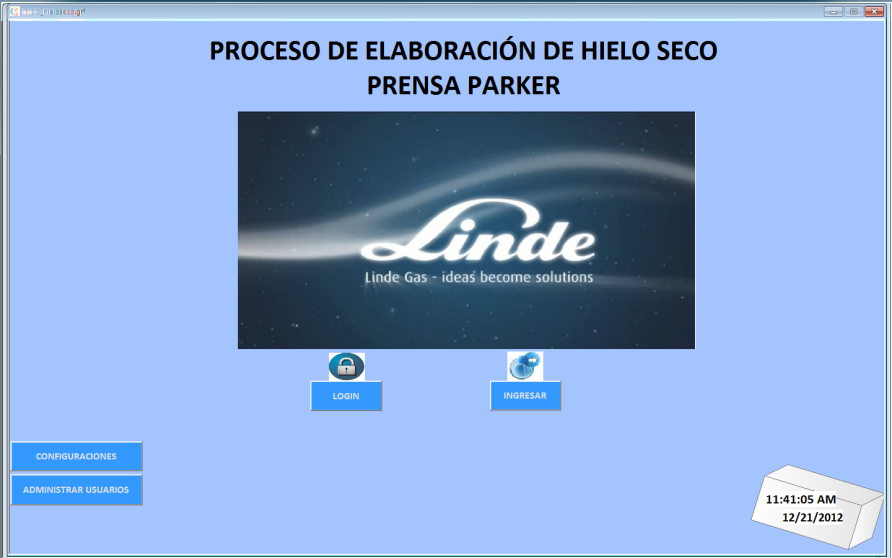 PANTALLA PRINCIPAL
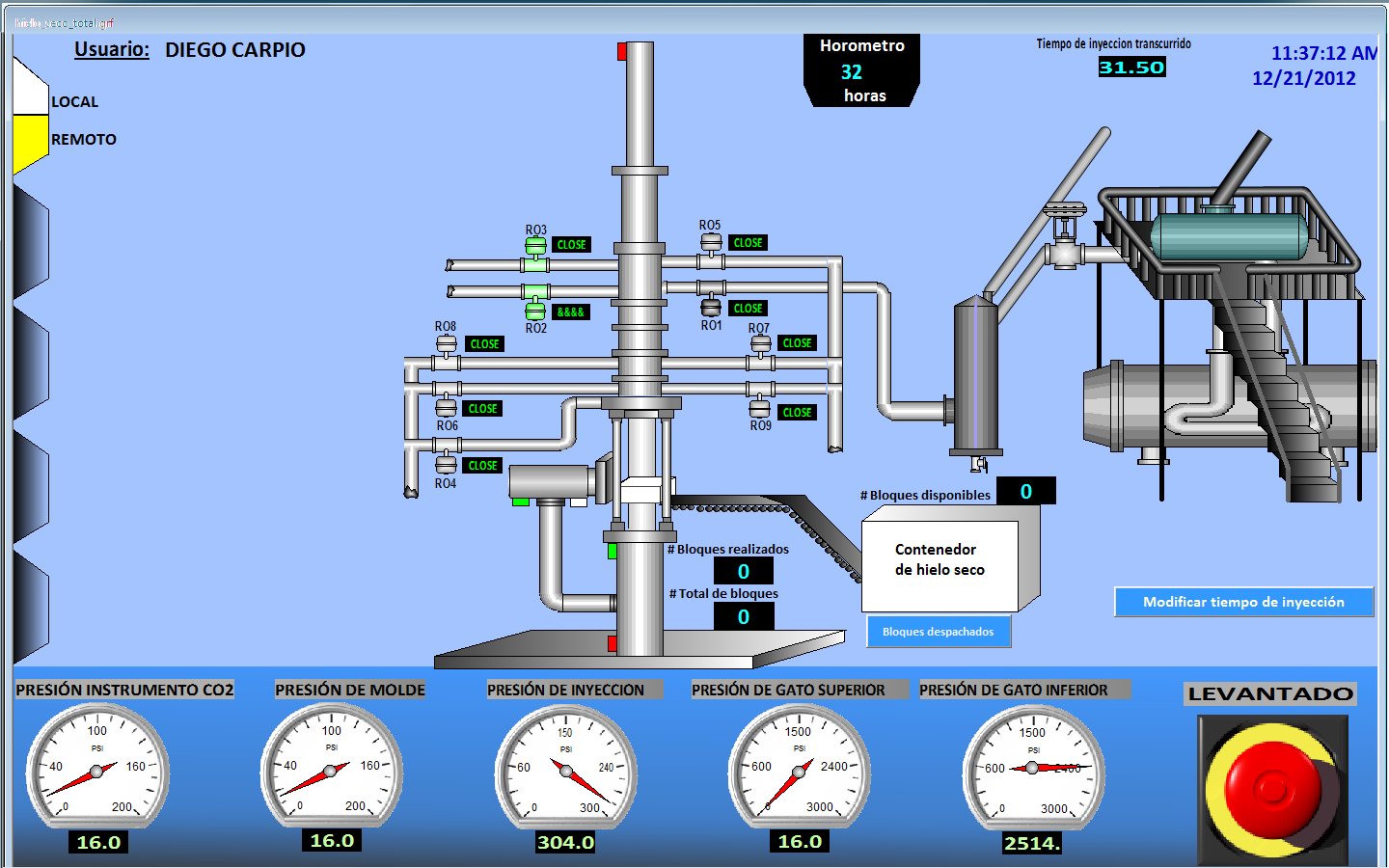 PANTALLA DE ALARMAS
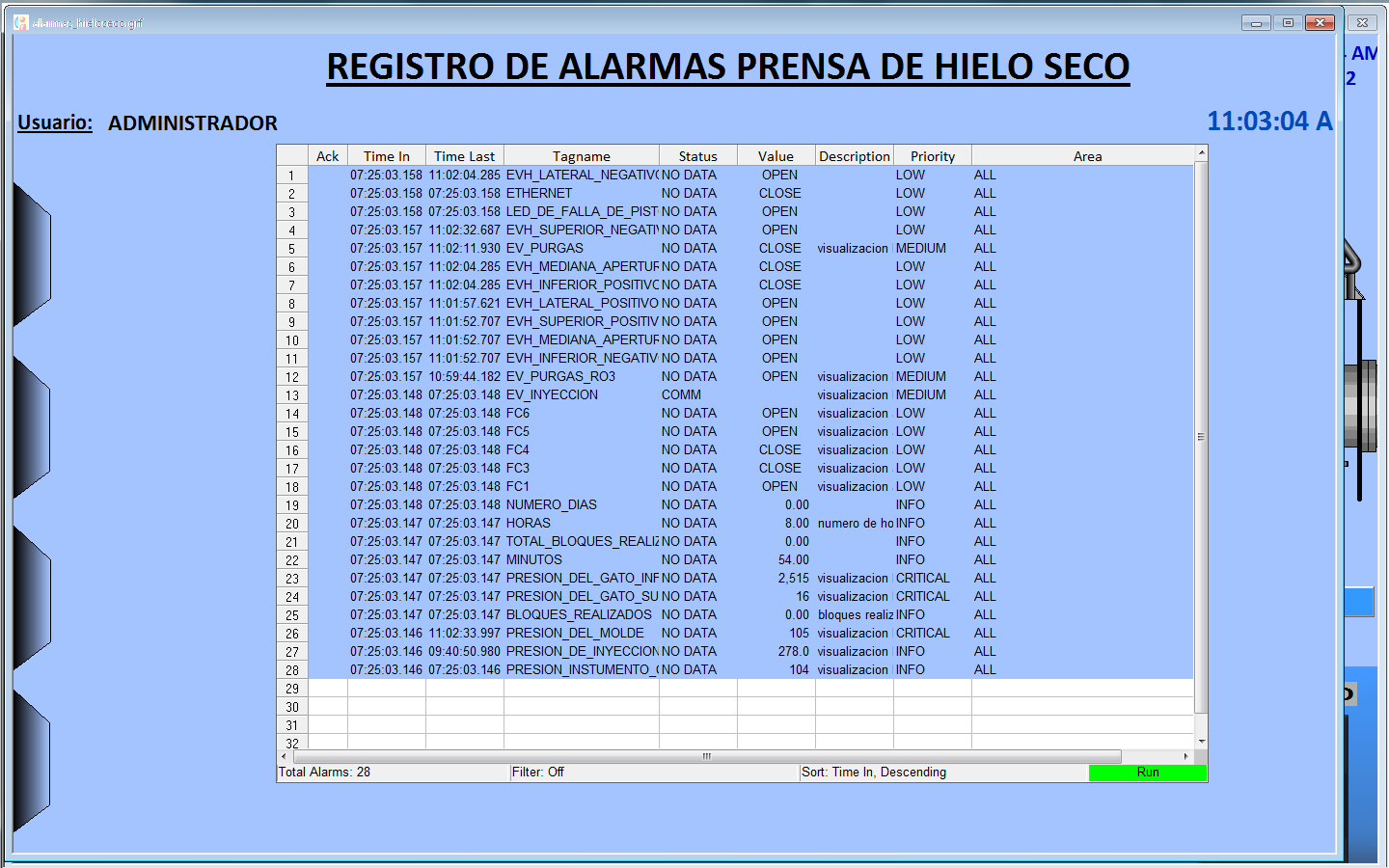 REAL TIME
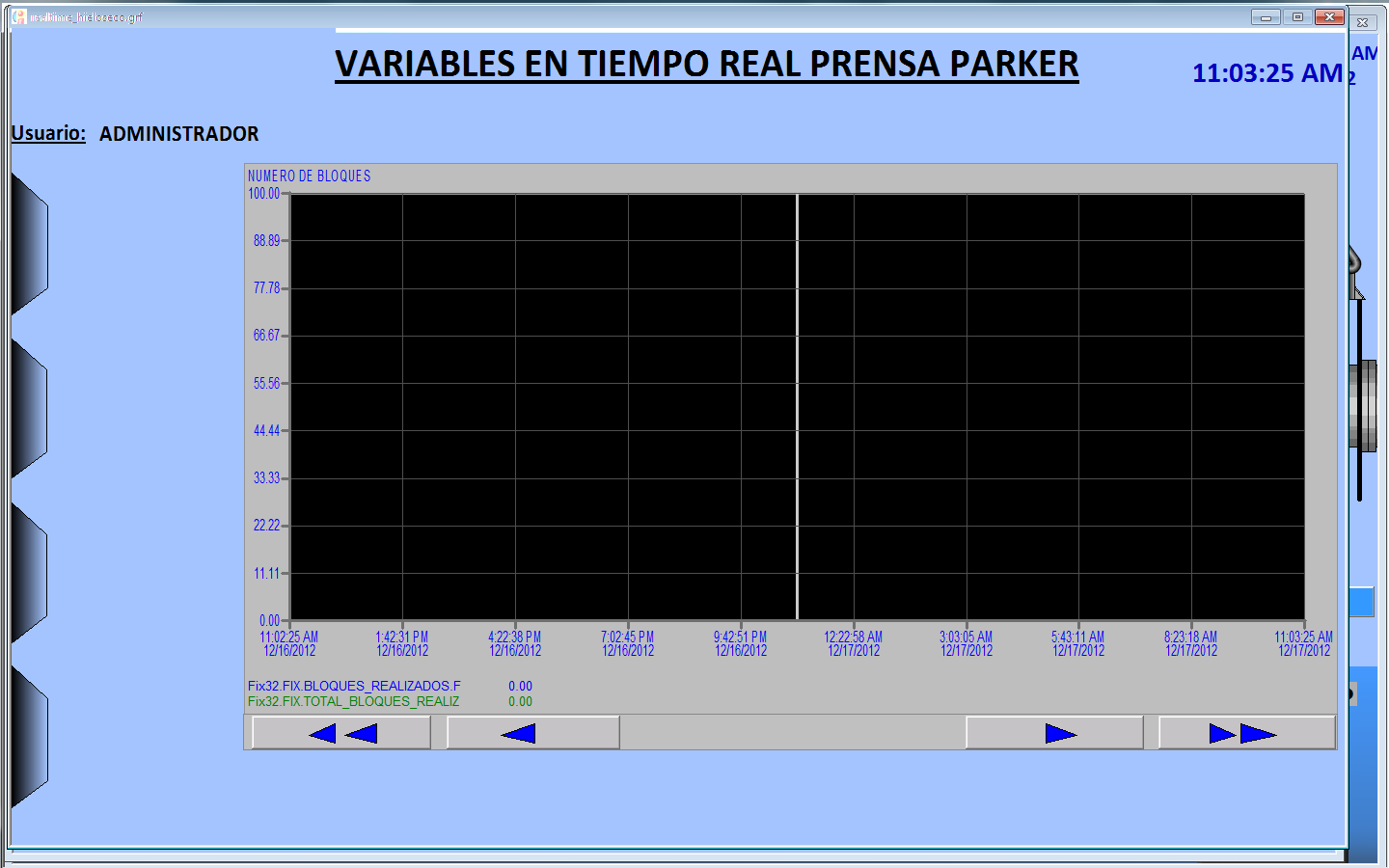 HISTORIALES
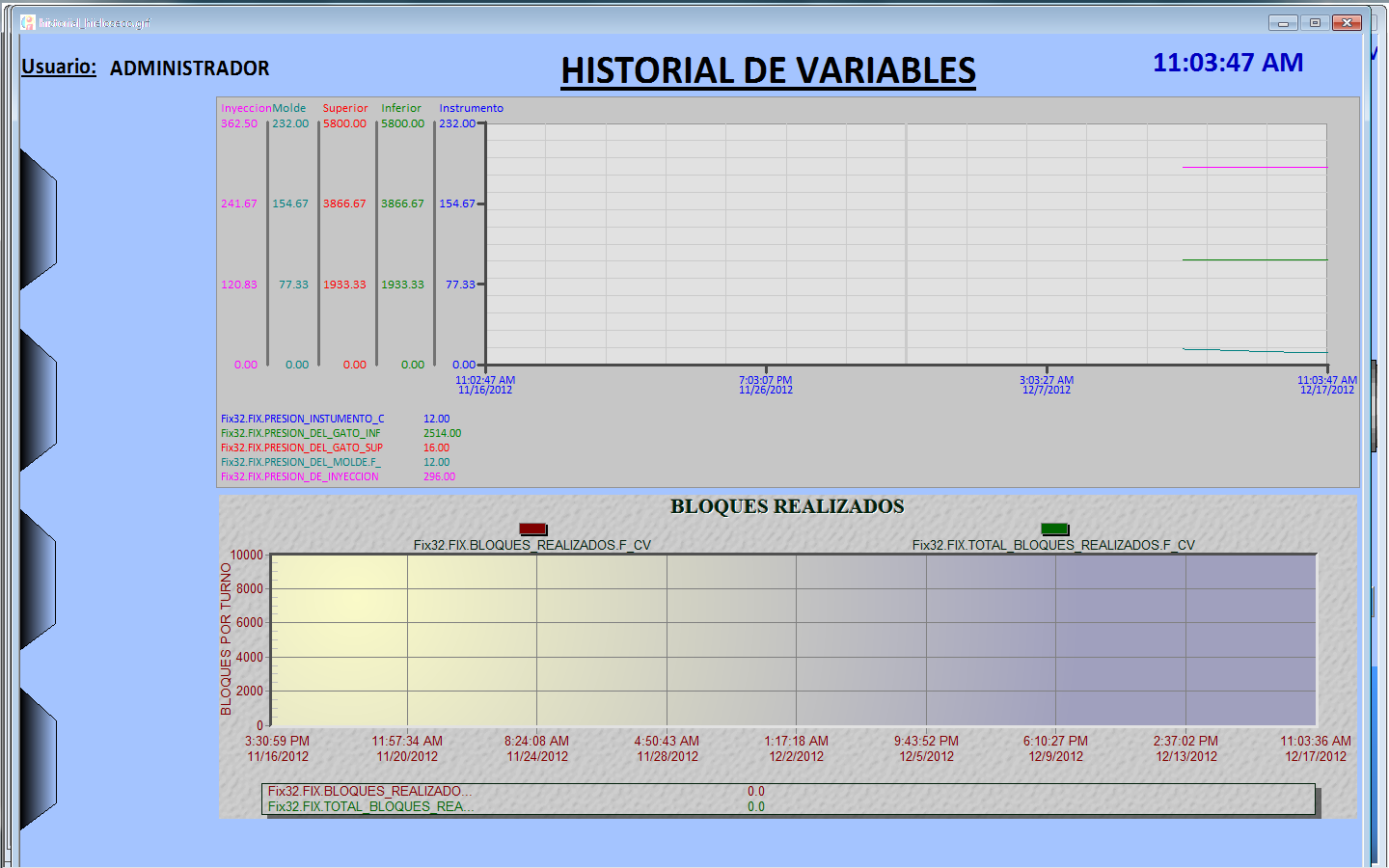 CONFIGURACIÓN DE VARIABLES DE TIEMPO
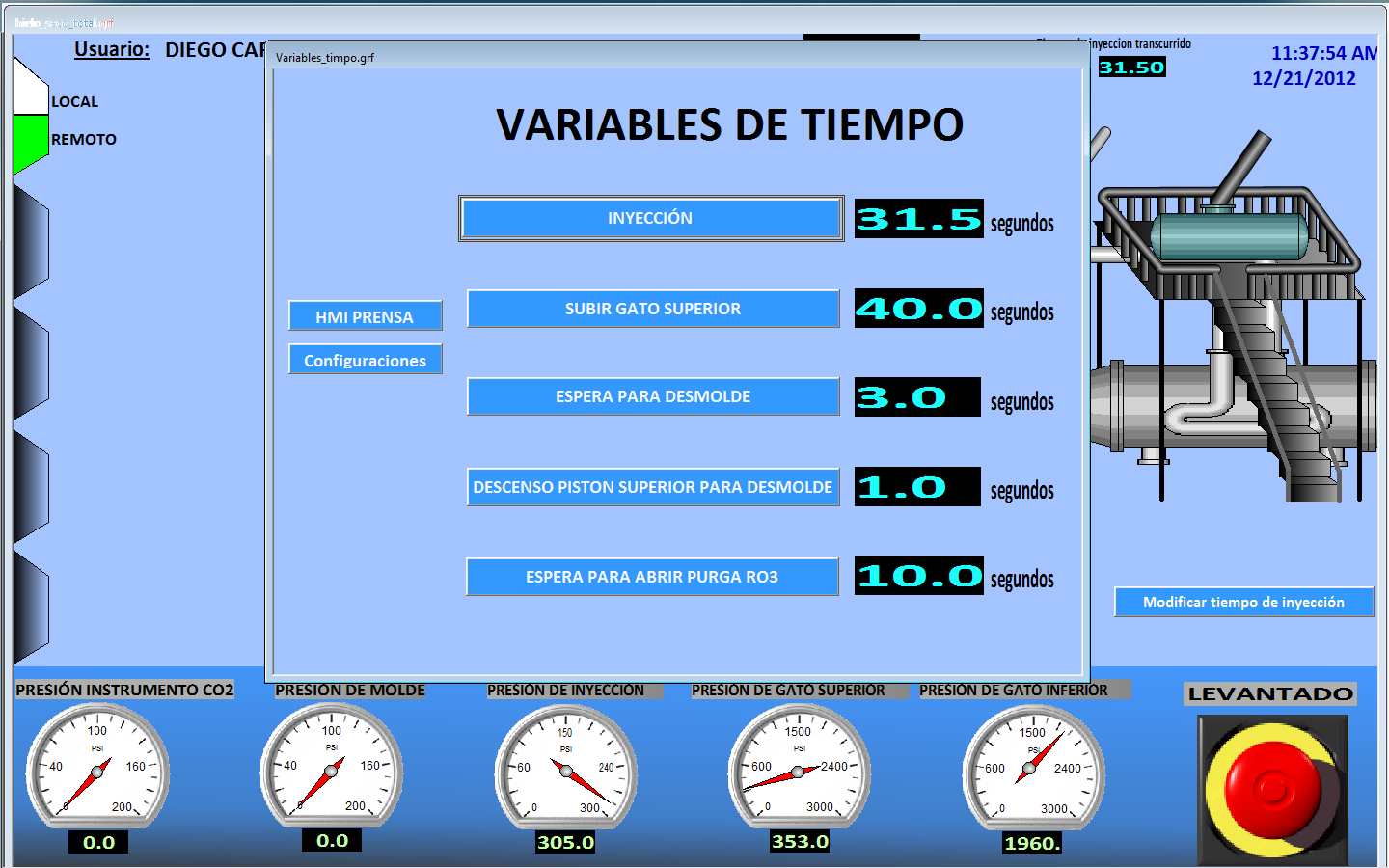 CONFIGURACIÓN DE VARIABLES DE PRESIÓN
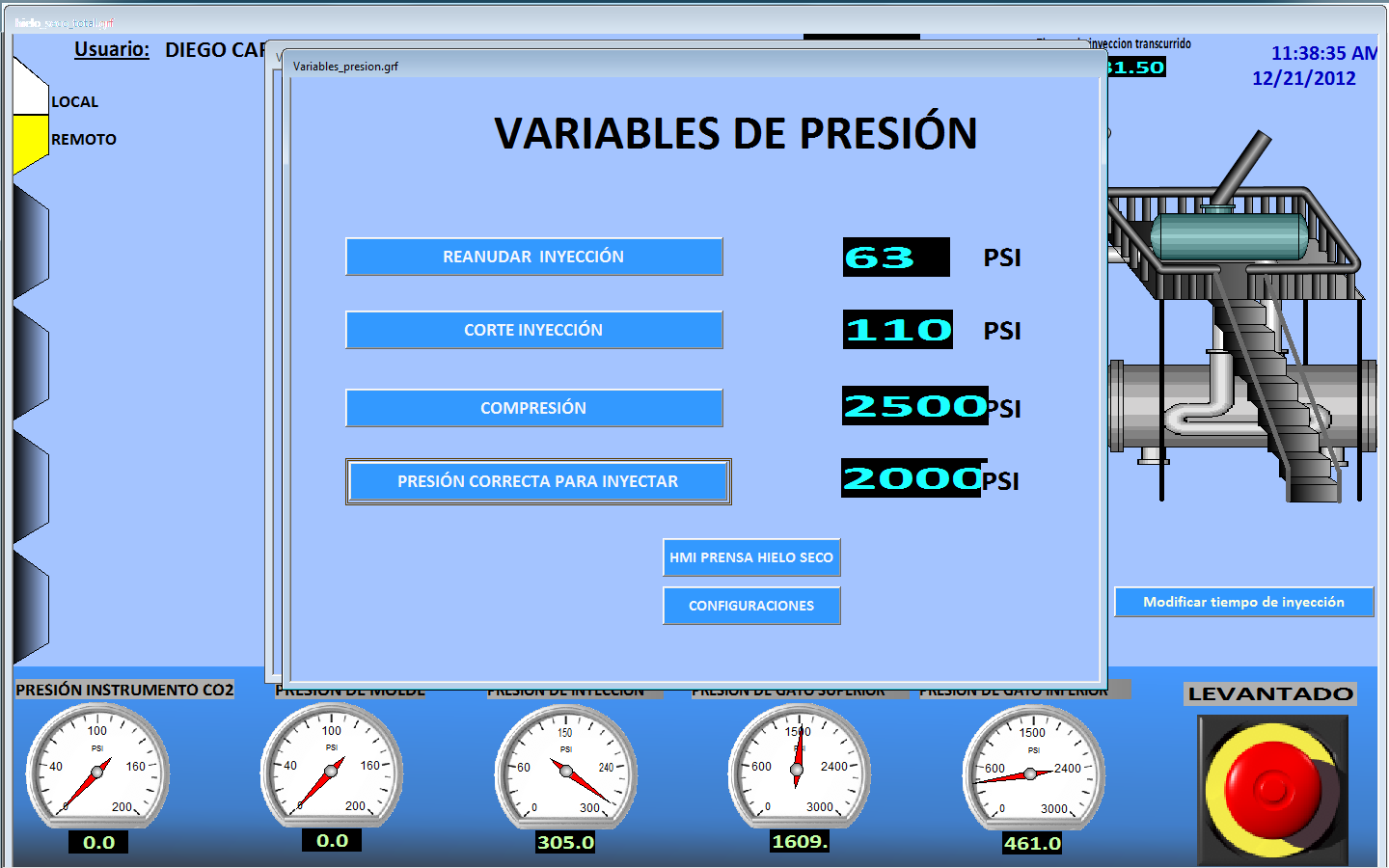 CONFIGURACIÓN DE RANGO DE TRANSMISORES
DISEÑO DEL TABLERO ELÉCTRICO
El tablero ha sido diseñado para que el operador tenga lo necesario para ejecutar su proceso, y pueda realizar un trabajo cómodo desde aquí.

La prensa de hielo seco consta de 6 manómetros, los mismos que permitirán visualizar:
presión de instrumento de CO2
presión de molde (presión que se encuentra dentro de la cámara)
presión de inyección (presión del líquido que se encuentra dentro del tanque)
presión de grupo hidráulico (Indica la presión a la que se encuentra todo el sistema hidráulico)
presión del gato inferior (indica la presión de compresión de dicho gato)
presión gato superior (indica a que presión se encuentra funcionando el gato superior).
indicadores luminosos (lámparas) que indican estado de comunicación
modo de operación manual o automático
leds de diagnostico.
horómetro el mismo que contará las horas de funcionamiento de la máquina.
VISTA FRONTAL DE LA CONSOLA DE MANDO
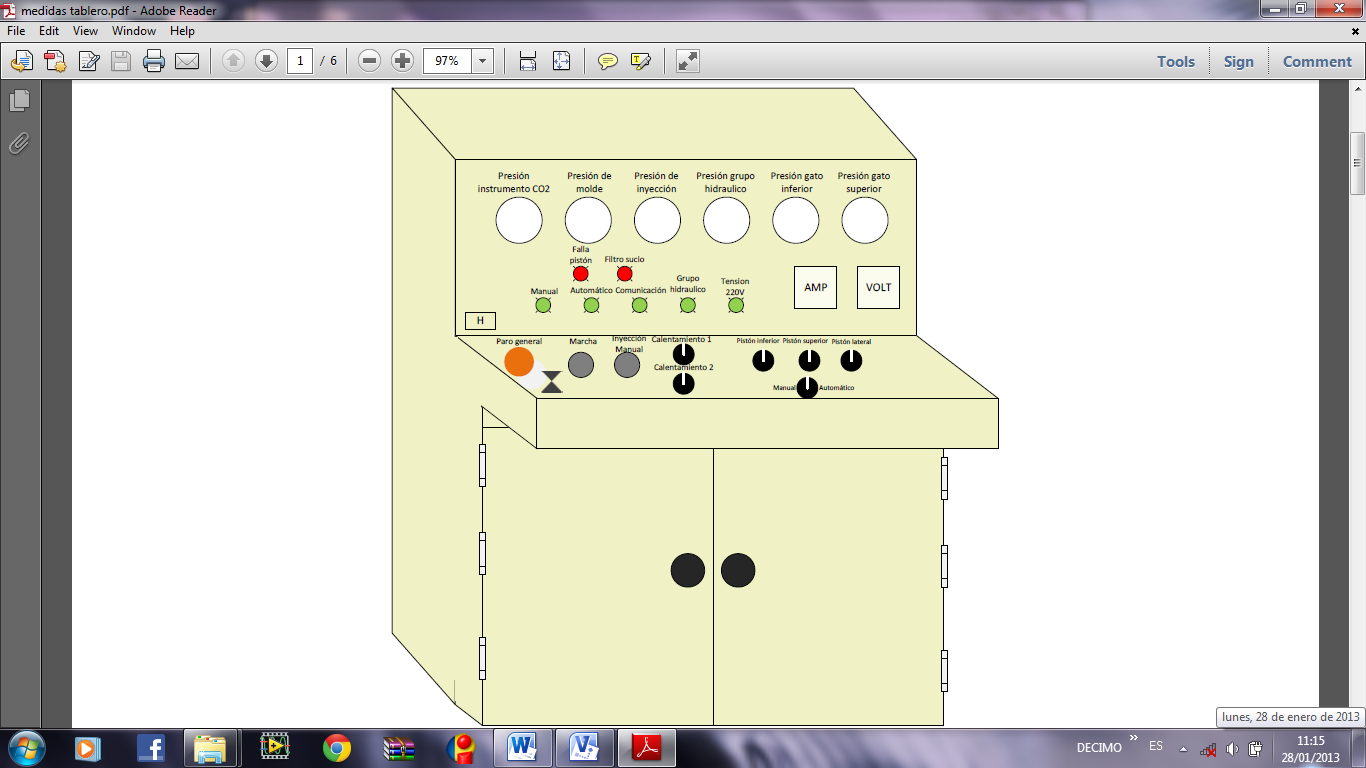 MONTAJE
Para el montaje del nuevo sistema se consideran los siguientes puntos que se detallarán a continuación.

Desmontaje del tablero antiguo
Colocación de tubería hidráulica y neumática
Cableado
DIFERENCIA ENTRE CONSOLA ANTERIOR Y NUEVA
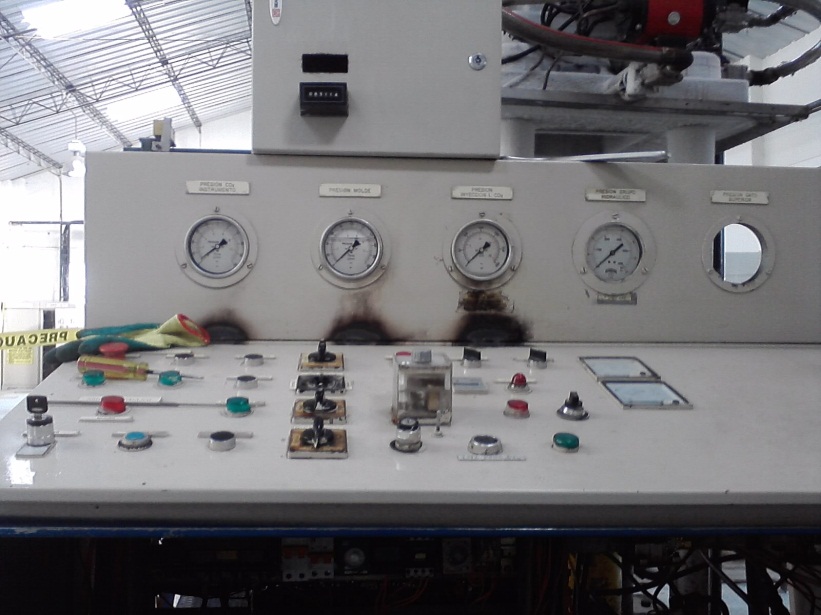 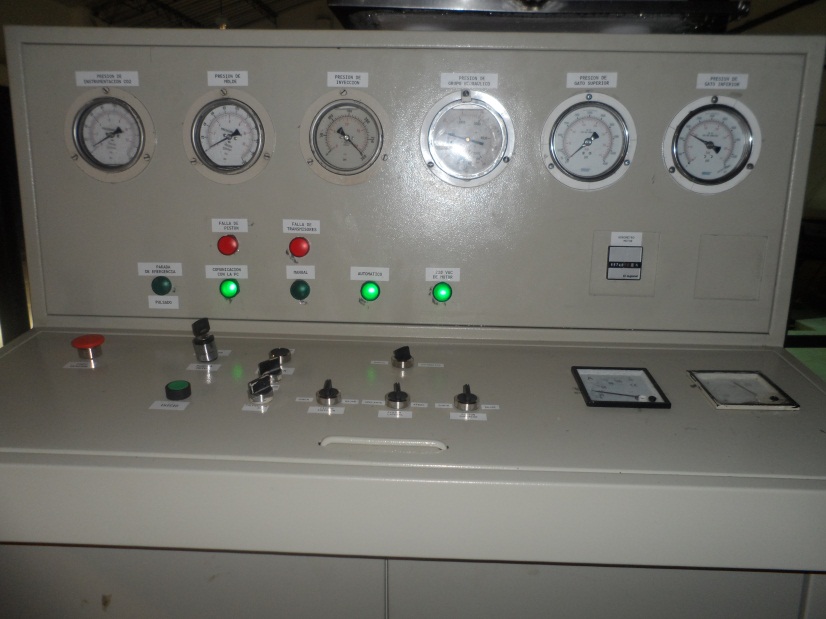 CABLEADO ANTERIOR
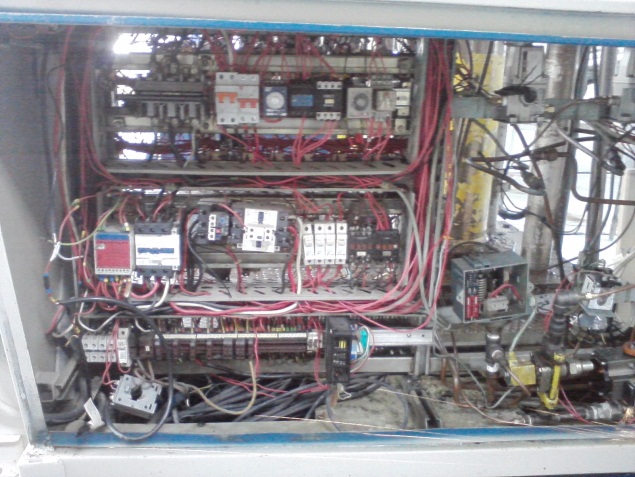 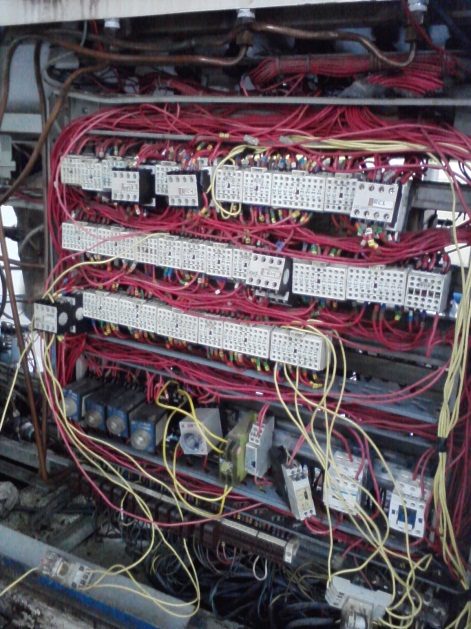 NUEVO CABLEADO
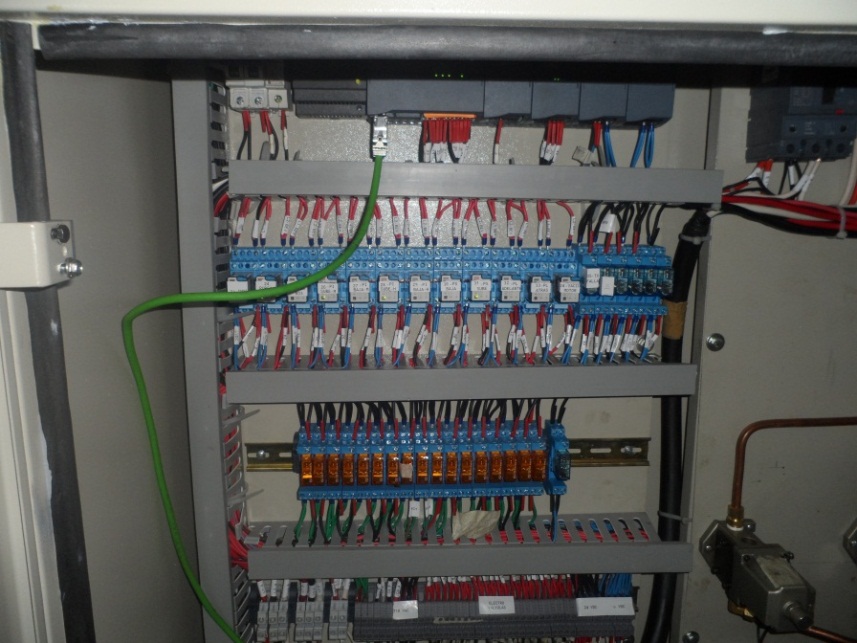 ANTIGUA CONEXIÓN DE ELECTROVÁLVULAS
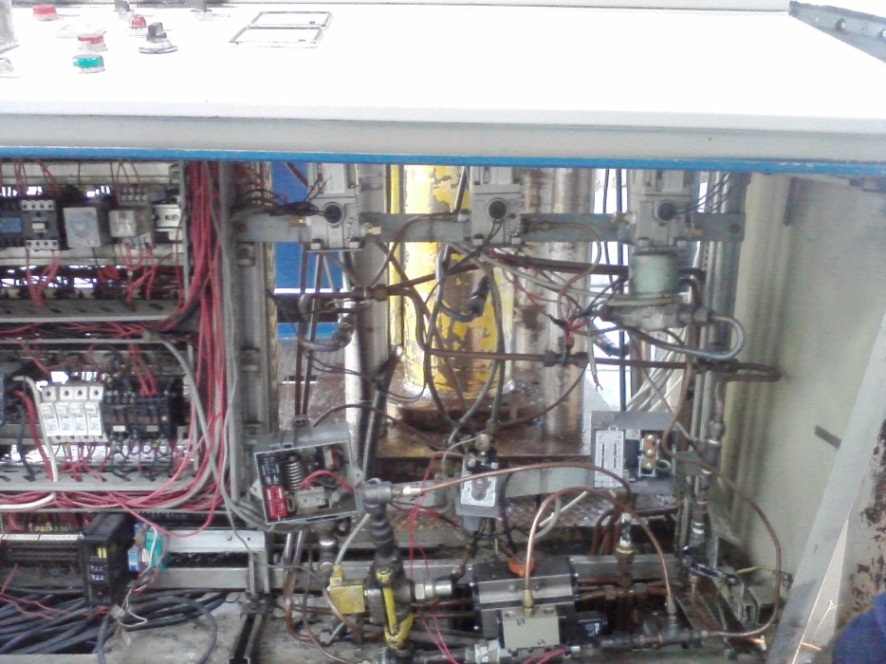 TRABAJO FINAL
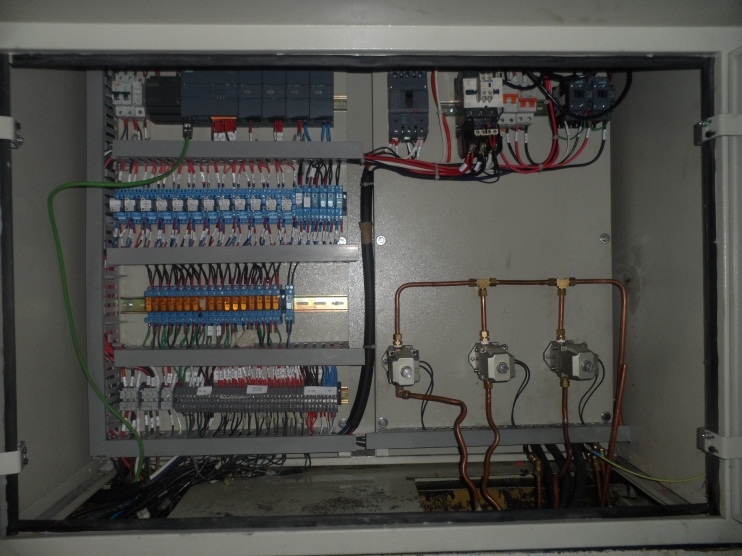 OPERACIÓN DESDE HMI
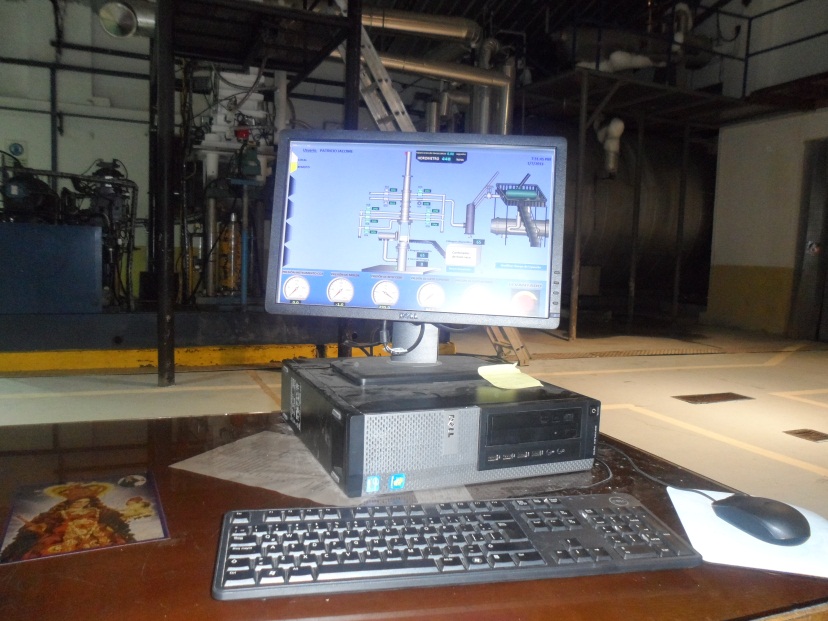 ANÁLISIS DE RESULTADOS
Después de instalar el nuevo sistema electrónico en la prensa de hielo seco, se procede a realizar el respectivo análisis de resultados.
PESO DE BLOQUES DE HIELO SECO ANTES DE AUTOMATIZAR
PESO DE BLOQUES DE HIELO SECO IMPLEMENTADA LA AUTOMATIZACIÓN
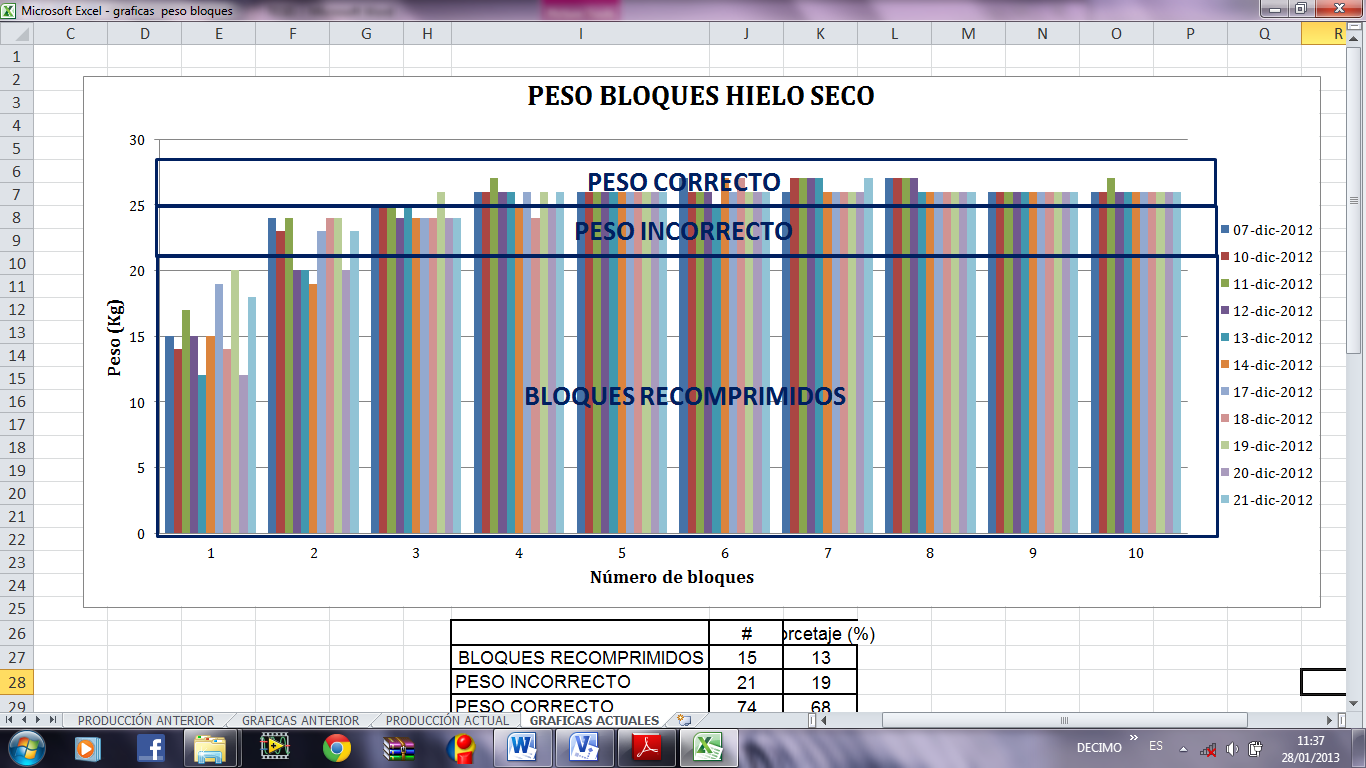 PORCENTAJE DE PRODUCCIÓN ANTES DE LA AUTOMATIZACIÓN
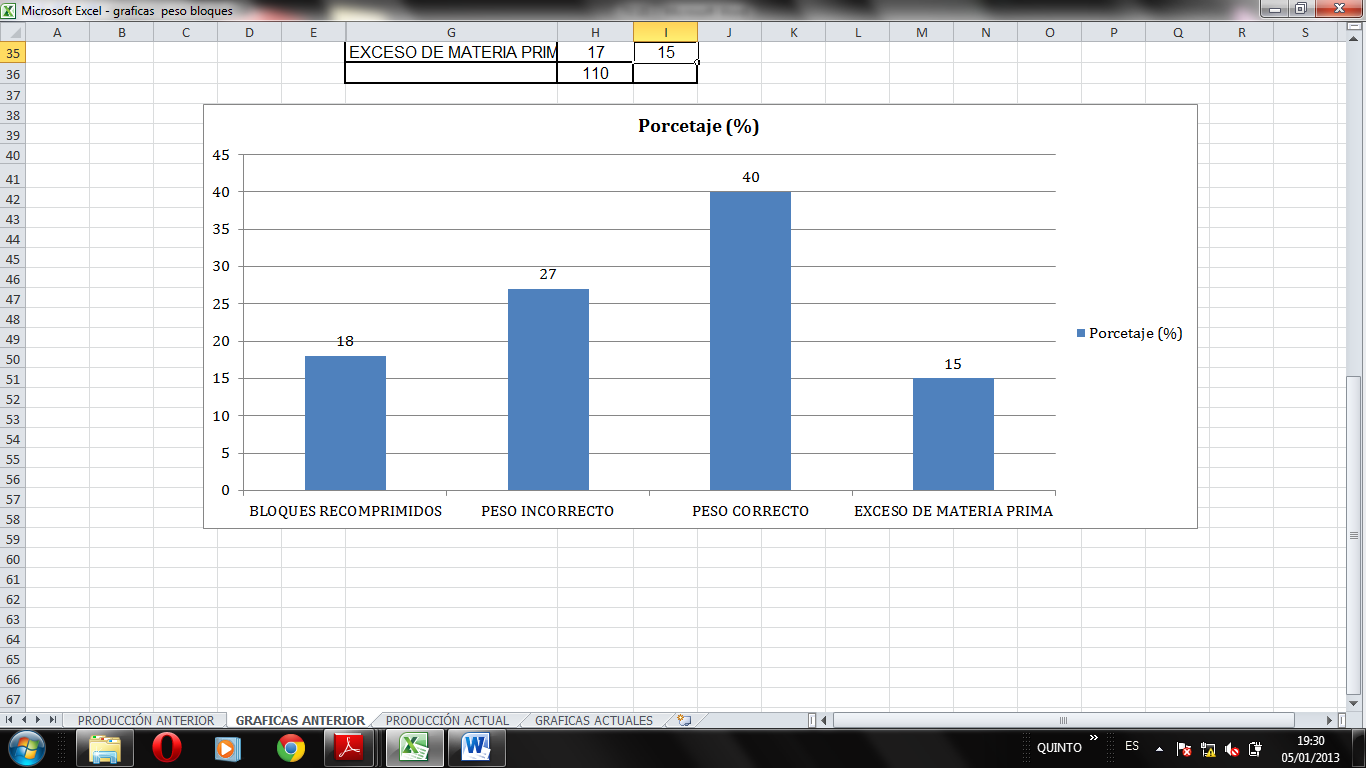 PORCENTAJE IMPLEMENTADA LA AUTOMATIZACIÓN
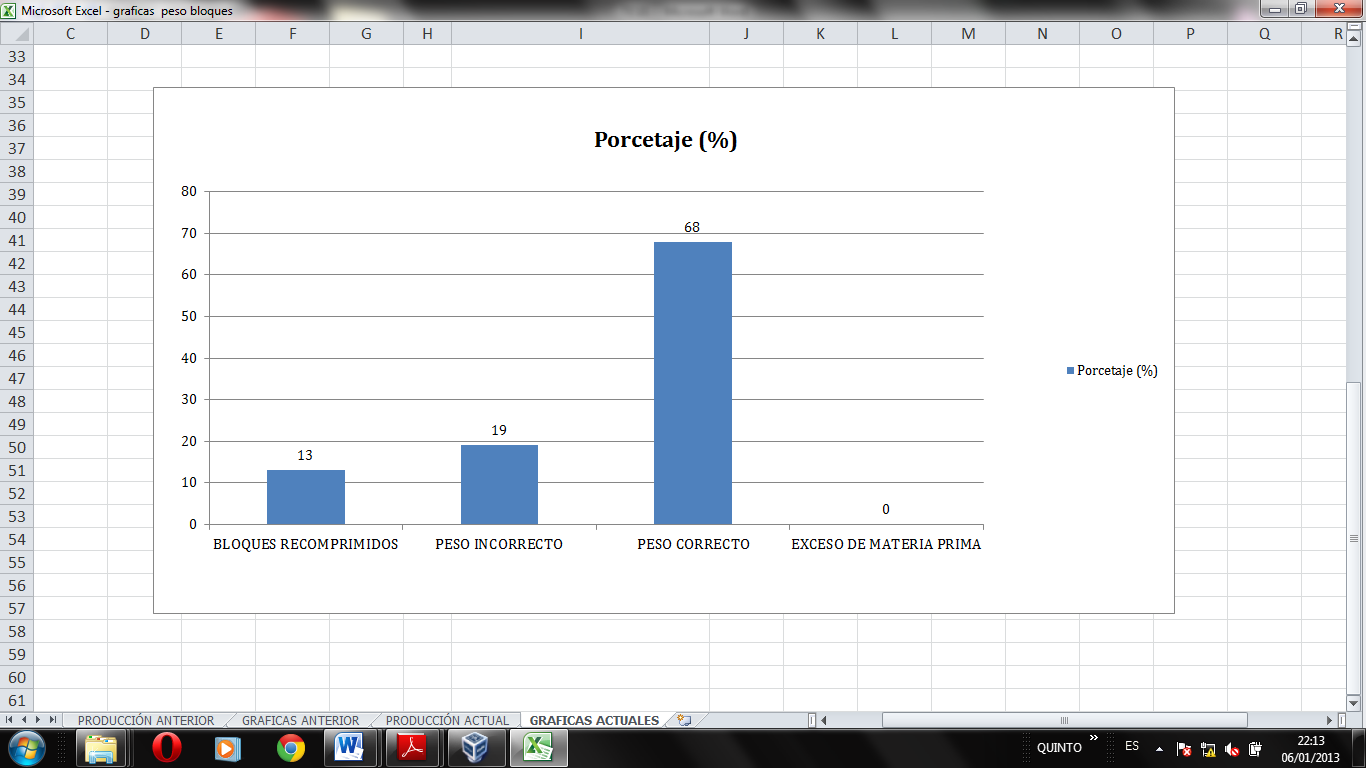 CONCLUSIONES
Con la implementación del nuevo sistema de control en la prensa de hielo seco, se ha podido evidenciar la disminución de pérdidas de producto debido a la falta de compresión y roturas del bloque al momento de su desmolde.

El manejo más eficiente de los tiempos de inyección desde la pantalla HMI ha facilitado al operador mejorar la exactitud del tiempo de inyección para obtener bloques del peso adecuado.

Con la incorporación de un sistema de válvulas que garantiza una adecuada presión de gas se ha buscado trabajar en parámetros óptimos en la elaboración de bloques de hielo seco y como resultado se tiene un bloque compacto y con menos sublimación. 

Al instalar una boya que permita tener una adecuado nivel de líquido se garantiza que las inyecciones de CO2  en la primera hora de producción sean continuas, con lo cual se evidencia un notorio aumento en la cuantificación de kilos/hora.

Mediante la facilidad de ingreso de tiempo de espera y presión desde el HMI se ha conseguido una flexibilidad en la producción ya que se puede corregir cualquier inconveniente que ocurra de manera rápida.
Debido al cambio de cableado y correcto uso de las señales de control se ha permitido tener una disminución en el consumo energético, lo cual se ve evidenciado en la cancelación de las planillas eléctricas.

Haciendo uso de las herramientas de programación, se garantiza que no se produzcan colisiones con los pistones inferior y lateral, como sucesos producidos con el sistema anterior.

 Con el cambio del sistema de control, se ha mejorado los tiempos de paralización de producción por problemas eléctricos, puesto que las fallas que se puedan producir son más fáciles de identificar al disminuir el número de cables y mejorar la señalética e identificación de los mismos.

La colocación de múltiples pulsadores de parada de emergencia ha permitido que los operadores puedan tener una reacción rápida por consecuencia de cualquier eventualidad que se pueda presentar en el proceso de elaboración del producto.
El tener un adecuado sistema y posterior registro de kilos/hora por turno ha llevado a que se evidencie una mejor documentación y registro de producción que en el anterior sistema.

Mediantes las seguridades que se han integrado para los pistones PI,PS,PL se garantiza que al no llegar el pistón en cuestión al lugar indicado en un tiempo determinado el sistema encenderá una alarma visual y detendrá el bombeo de aceite, de esta manera se permite tener un ahorro por derrame de aceite y un fácil reconocimiento del error producido.

Haciendo uso de experiencias anteriores, se ha podido garantizar la seguridad para el operador debido a que no puede descender el pistón inferior cuando la presión el molde no sea la adecuada.

Los transmisores VEGA bar al ser de propósito específico permiten que se pueda colocar una alarma visual cuando los valores que sean entregados al PLC sean de un rango extremadamente bajo, de esta manera se alerta su desconexión del lazo.
RECOMENDACIONES
En el caso de encendido de led de falla de pistones, se debe revisar todas tuberías hidráulicas.
Si se llegara a encender el led de falla de transmisores, se debe revisar las conexiones que llegan al PLC si todo está bien verificar los sellos de los transmisores.
Una vez terminado la elaboración del producto se debe  dejar todos los selectores en parada tanto en el tablero como en la PC.
Al finalizar del turno dejar pulsado el botón de parada de emergencia puede ser el que se encuentra en la pared, junto al operador o en el tablero.
En caso de que el PLC vuelva a ser programado deberán ser configuradas las variables nuevamente desde el HMI debido a que la memoria es nuevamente iniciada.
Caso de que el cable de comunicación sufra algún daño o rotura se puede sacar el terminal y conectarlo donde sea seguro.
En el caso de que en cualquier parte del ciclo automático el operador puso el selector en modo manual la máquina una vez terminado el ciclo se puede realizar esta acción.
Gracias